CRR Transaction Limits



Carrie Bivens
Manager, Forward Markets

August 5, 2019
Background
Coupled with WMS’ recommendation to approve NPRR936, a request was made of TAC that, if NPRR936 is approved and implemented, the current CRRAH transaction limits be converted to equivalent Counter-Party (CP) limits 
Future CP limits = 3 x existing CRRAH limits
Only some CPs have registered multiple CRRAHs
Those that have registered 3 CRRAHs are most likely to be impacted by a future change in CP limits
There may be an opportunity to expand the CRR software limitation from 300k to 400k – this was referred to CMWG to consider
Would require Market Participant(s) to file a SCR and would have a system impact
This presentation shows current utilization (since framework upgrade only)
2
Total Transactions
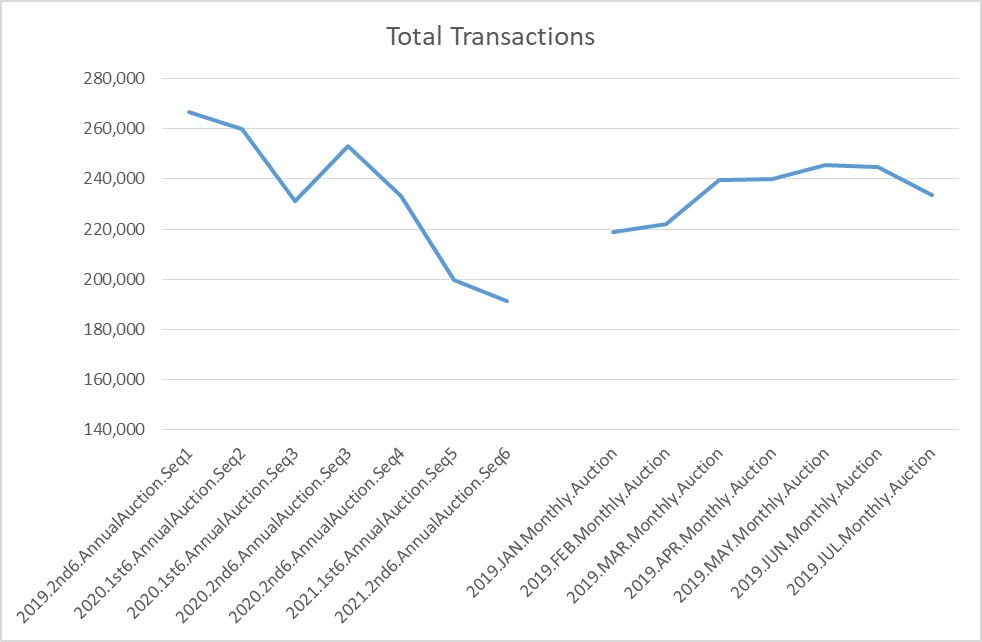 3
Usage information
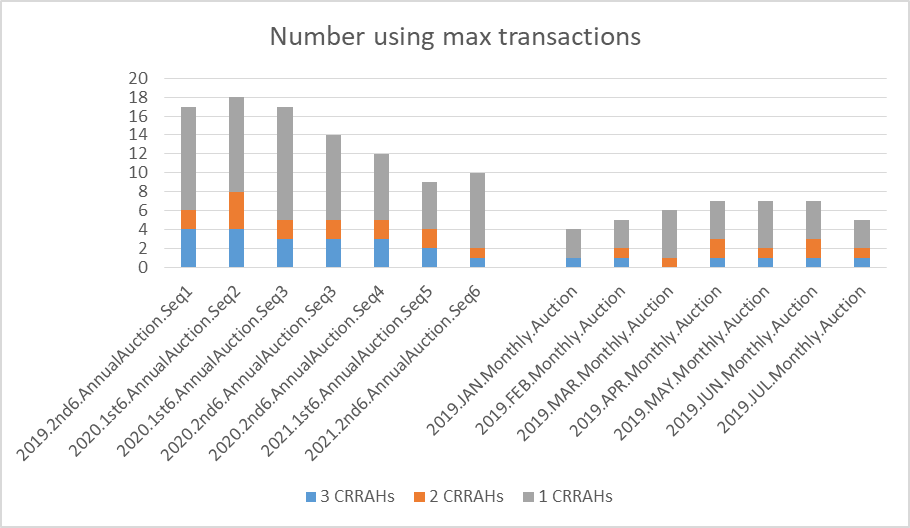 4